Université du troisième âgeSyktyvkarLeçon 25
Faite par Madame Larissa Kholopova
Le vieux Louvre, large et lourd
Il ne s’ouvre qu’au grand jour. 
Emprisonne la couronne
Et bourdonne dans la cour. 
V.Hugo
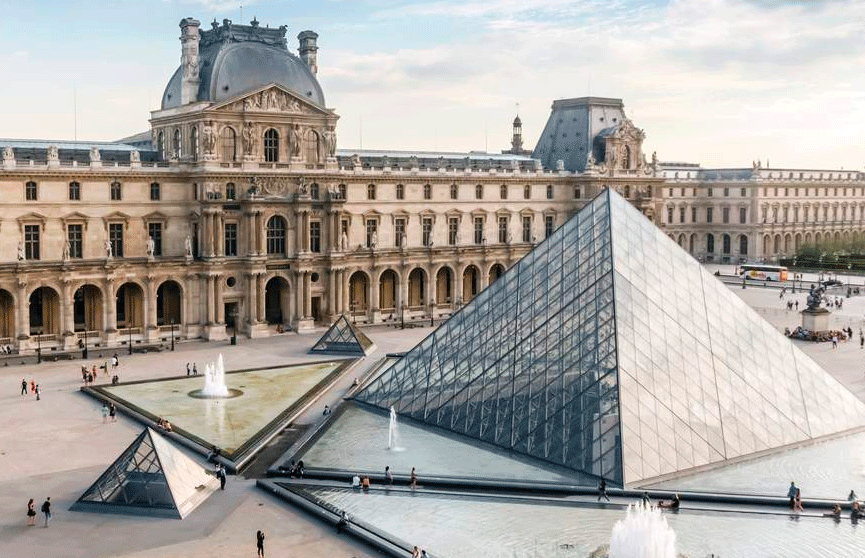 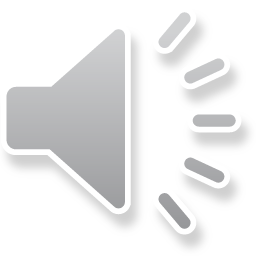 Ex. 6 г
Avez-vous le secrétaire? 
Pouvez-vous apporter ce journal?
Ne sortez pas de la salle.
N’ouvrez pas la fenêtre.
Qu’est-ce que vous voulez proposer? 
Ne partez pas trop tôt.
Etes-vous mariée? 
Qu’est-ce que vous dites?
Ex. 7
Où écrit-elle?
Où va Paul? Où Paul va-t-il?
Où est assise Nicole? Où Nicole est-elle assise? 
Où faut-il mettre les journaux? 
Où Brigitte fait-elle ses études? 
Où Pierre achète-t-il les journaux? 
Où est-ce que je vais à la sortie de l’usine?
Où Luc trouve-t-il ces exercices?
Ex. 7
D’où les stagiaires reviennent-ils? D’où reviennent les stagiaires? 
D’où ma fille m’apporte-t-elle ces livres?
D’où est-ce que je vous téléphone?
D’où ces nouvelles nous viennent-elles? D’où nous viennent ces nouvelles? 
D’où ma femme arrive-t-elle samedi? D’où arrive ma femme samedi?
Ex.12
Je lis toujours ce journal.
Ils lisent le texte à la page douze.
Répétez tous ces mots.
Ouvrez les livres à la dernière page.
C’est une bonne nouvelle, n’est-ce pas?
Je sors toujours à neuf heures.
Sonnez, s’il vous plaît, à la dernière porte.
L’équipe de notre usine est très forte.
Qu’est-ce que tu fais après les cours? 
Téléphonez à Pierre après les cours.
Ex.12
Je n’aime pas la couleur verte.
Ecoutes-tu les nouvelles à la radio?
Apportez une autre chaise, s’il vous plaît.
Où habitent tes amis? – Ils habitent près de la Place Rouge.
Où va Yvonne? – Elle va à l’école matrenelle.
Où allez-vous? Je vais au cinéma.
De quelle couleur est votre stylo? – Il est vert. 
Il veut étudier l’espagnol.
Il faut écrire chaque mot à la ligne.
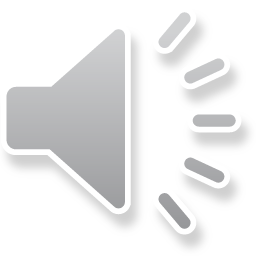 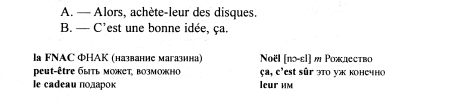 Merci et au revoir!